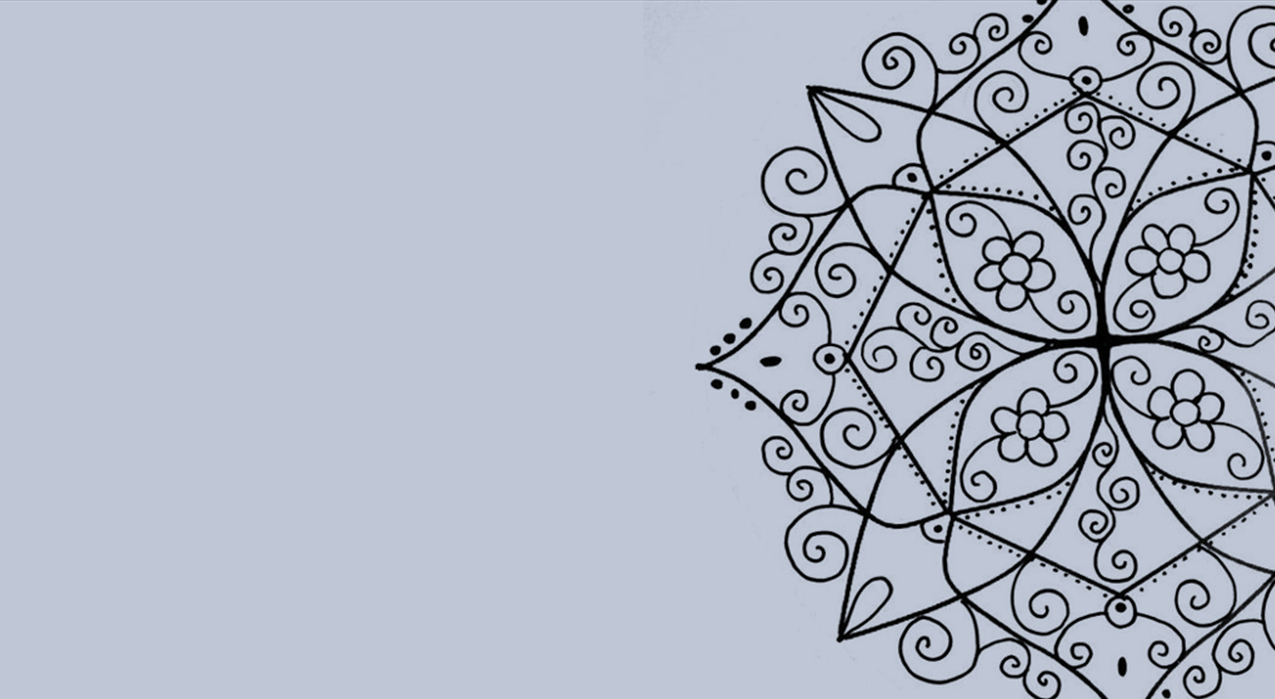 Adulto Maduro
Mônica da Cunha Oliveira
Yasmin Cunha de Oliveira
Desenvolvimento do Ciclo de Vida
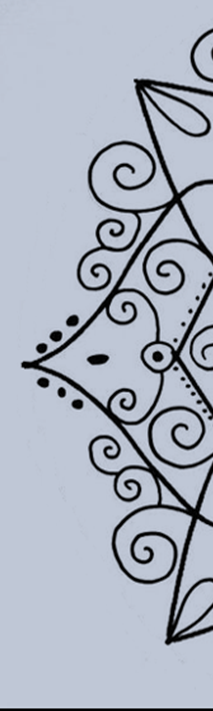 Adulto Maduro
Adulto intermediário
Meia-idade
42-49
49-56
56- 63
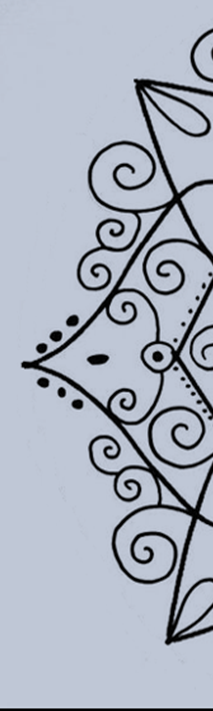 A trajetória de vida
“Aos 40 anos, algumas pessoas se tornam pais pela primeira vez, e outras se tonam avós”.
“Aos 50, algumas pessoas estão iniciando novas carreiras, e outras estão se aposentando precocemente”.
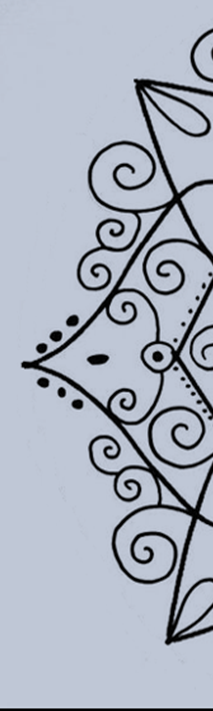 A trajetória de vida
“Aos 40 anos, algumas pessoas se tornam pais pela primeira vez, e outras se tonam avós”.
“Aos 50, algumas pessoas estão iniciando novas carreiras, e outras estão se aposentando precocemente”.
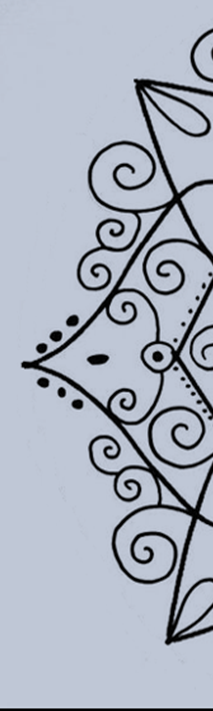 Adulto Maduro
Em termos psicossociais é um período relativamente estável [Freud].
A realização plena do potencial humano – autorrealização – poderia vir apenas com maturidade [Maslow].
As pessoas tendem a se tornar mais maduras socialmente – confiantes, simpáticas, responsáveis e calmas.
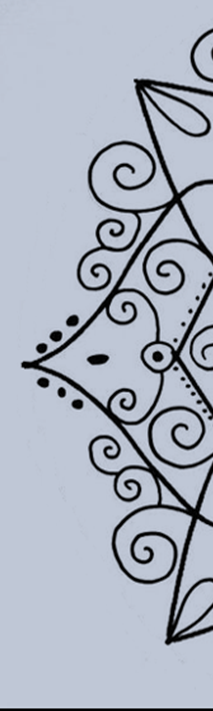 Adulto Maduro - Jung
O desenvolvimento saudável requer individuação – a emergência do self verdadeiro por meio do equilíbrio ou integração das partes conflitantes.
Até os 40 anos estão preocupados com objetivos externos. 
Self interior-espiritual
Duas tarefas: abrir mão da imagem jovem e reconhecer a mortalidade

As pessoas que evitam essa transição e não reorientam suas vidas adequadamente perdem a chance de crescer psicologicamente
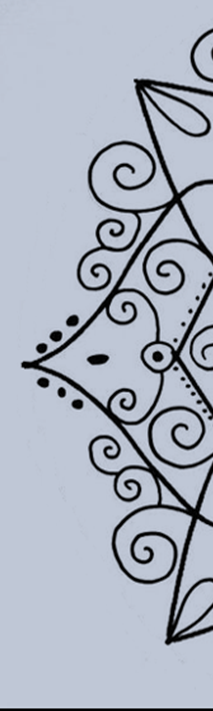 Seu lugar no mundo (Gustavo Tanaka)
Existe um lugar que é seu.
Ninguém pode ocupar. Somente você.
E ele vai continuar livre, até que você o ocupe. Não existe sobreposição.
Você começa a se aproximar dele quando passa a ser mais verdadeiro com você mesmo.
Quando canta a música no seu tom e no seu timbre.
Quando dança do seu jeito e no seu ritmo.
Quando desenha com as suas cores e com suas canetinhas
Quando escreve com as suas palavras e com a sua letra.
Quando para de tentar se encaixar no lugar dos outros e faz do seu jeito.
Vou te contar um segredo que provavelmente você já sabe.
Não adianta você querer ser igual as pessoas que você admira.
Você admira elas não pelo que elas fazem. Ou por quão incríveis elas são.
Você admira elas porque elas estão em seus lugares. Simplesmente isso.
Em um mundo onde tentamos ser iguais, pertencer e copiar o que os outros fizeram, ver alguém ocupando seu lugar é admirável. Gostamos disso.
Eu sinto isso quando escuto aquela pessoa com a voz doce cantando. Quando vejo o criativo criando. Quando vejo o cuidador cuidando. Quando vejo o espírito livre viajando. Quando vejo aquele cara que gosta de natureza no meio do mato. Quando escuto um músico tocando “no feeling” de olhos fechados.
Cada um tem seu lugar.
Não existe ninguém mais especial que o outro. Não existe ninguém mais talentoso. Não existem sortudos, escolhidos ou privilegiados. Somos todos iguais. Somos todos únicos. O que nos diferencia é o lugar que ocupamos.
Uma peça do quebra-cabeças de quina (aquela com dois lados retos) vai atrapalhar se estiver no centro. E uma peça de centro não encaixa na lateral.
(...)
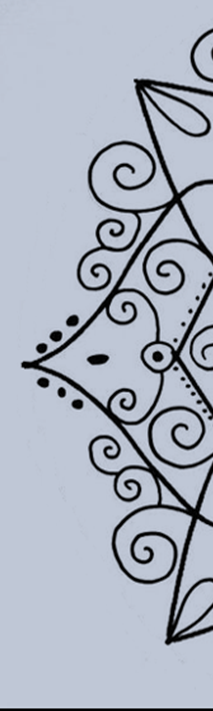 Adulto Maduro - Erikson
Movimento para o exterior
Generatividade – a preocupação de adultos maduros em estabelecer e orientar a próxima geração, perpetuando-se através da influência sobre aqueles que o sucedem. 
   X Estagnação – tornam-se centradas em si mesmas, inativas ou sem vida. 

A virtude deste período é o cuidado “um compromisso amplo no sentido de cuidar das pessoas, dos produtos e das ideias com as quais a pessoa aprendeu a se importar”.
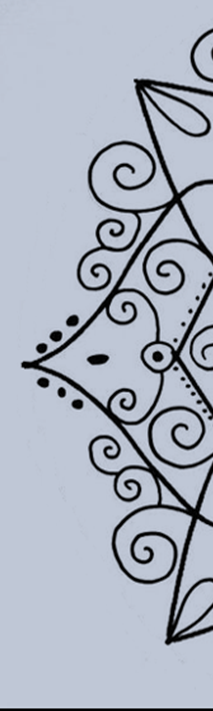 Reestruturação de papéis sociais
Separar-se de filhos
Se tornar avó ou avô
Mudar de trabalho ou carreira
Aposentar-se
Responsáveis por pais idosos

Apesar de múltiplos desafios, a maioria nesta fase de vida parece ser bem capaz de lidar com eles.
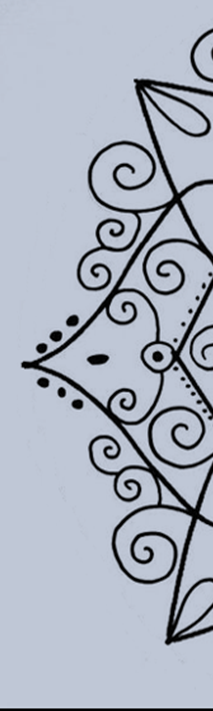 A crise da meia idade
Período estressante da vida desencadeado pela revisão e pela reavaliação do passado, ocorrendo caracteristicamente dos 40 aos 45 anos. 
A consciência da mortalidade
Realização de sonhos da juventude
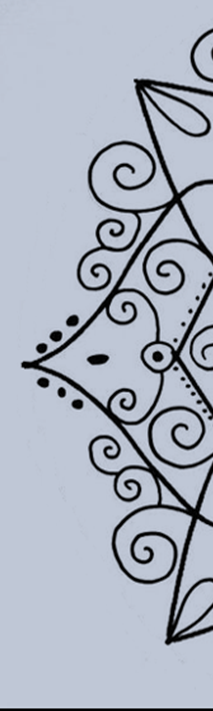 Revisão da meia idade
Momento de balanço geral, gerando novas descobertas sobre si mesmo e estimulando correções no projeto de vida.
Revisão da própria história de vida


“Quarenta anos é a velhice da juventude, mas cinquenta anos é a juventude da velhice” 
Victor Hugo
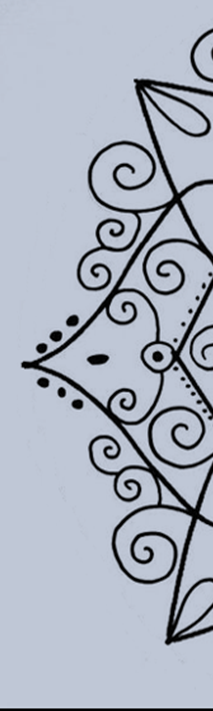 Bem estar psicológico
Saúde mental envolve um sentido de bem-estar psicológico que anda de mãos dadas com uma percepção saudável de si mesmo. 
Esse sentido subjetivo de bem estar, ou de felicidade, é a avaliação de uma pessoa de sua própria vida

A maioria dos adultos relata satisfação com suas vidas.
A medida que envelhecem elas tendem a ter aprendido a aceitar melhor o que lhes ocorre e a regular suas emoções efetivamente.
[Nem todos se incluem nesta crescente satisfação com a vida]
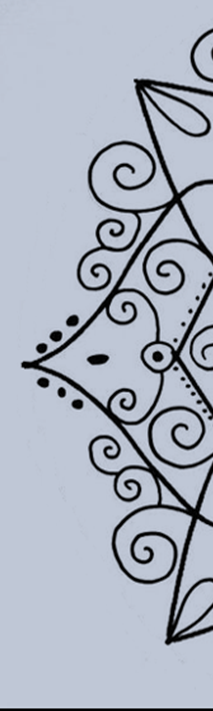 Bem estar psicológico
De acordo com Carol Ryff e cols. o bem estar pode ser identificado a partir de recursos psicológicos que o sujeito dispõe: 
Aceitação de si (qualidades e defeitos)
Relações positivas com os outros (empatia, afeição, intimidade)
Domínio do meio (escolhe ou cria contextos adequados)
Crescimento pessoal (aberto a novas experiências)
Objetivos de vida  (propósito e sentido de direção)
Autonomia (capaz de resistir a pressões sociais)
 As seis dimensões deverão ser encaradas como componentes do próprio bem-estar e não como contribuindo para o bem-estar.
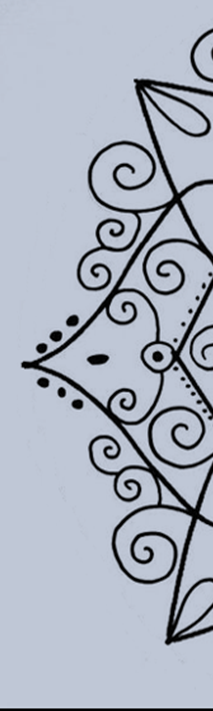 Rede de relações sociais e apoio emocional
Teoria do comboio social-  “as pessoas se movimentam pela vida cercadas (...) círculo de amigos e de membros da família de graus variados de intimidade, com quem elas podem contar para a assistência, bem estar e apoio social, e para quem elas se voltam também para oferecer cuidado, preocupação e apoio”.
Objetivo: fonte de informação; ajuda as pessoas a desenvolverem e manterem uma noção de si próprias; é uma fonte de prazer e conforto ou bem estar social (    ).
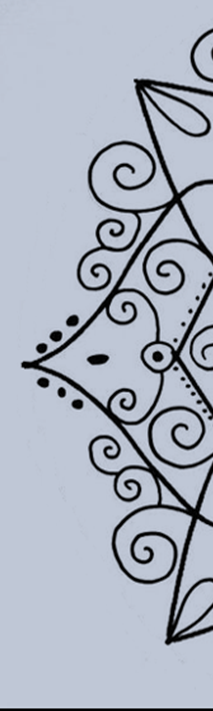 Divórcio
Casamentos de longa duração tem menos probabilidade de serem rompidos do que os mais recentes devido ao capital conjugal.

Benefícios emocionais e financeiros construídos ao longo de um casamento.
De acordo com estudos a preocupação aos 40 costuma ser a perda financeira. Aos 50, se preocupam com suas chances de um novo casamento.
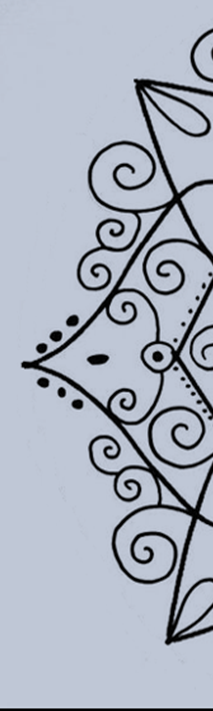 Ninho vazio x Liberdade
“Há muitos anos, conheci na Paraíba uma velhinha simpática, culta, sorridente, alegre, cheia de vida, mãe de amigos meus. Aí me contaram que ela só ficou assim depois que o marido morreu. Foi a libertação, que eu já citei. Ele era do tipo que não permitia à mulher nem ficar olhando a rua pela janela. Se ela fizesse isso, era repreendida com brabeza por estar “flertando” com homens que passavam por ali. Visitas, ele aceitava poucas e mandava embora às 9h da noite. Até o que ela lia ele regulava. Com a morte dele, ela desabrochou, passou a ser uma mulher extremamente feliz.
Numa viagem a Goiás, fui visitar Cora Coralina, que já conhecia de viagens anteriores, e comentei esse caso com ela. Cora Coralina também foi uma mulher que só “desabrochou” depois de velha. Começou a publicar poemas já bem idosa. Perguntei, então, se o caso dela era como o da mãe dos meus amigos paraibanos, se a morte do marido representou sua libertação. Ela disse que não:
– Não é só o marido. Os filhos também atrapalham. A libertação só veio quando meu último filho se casou. Aí fiquei sozinha e passei a fazer o que eu queria, inclusive a ter tempo para isso.”
(Mouzar Benedito. Fonte: https://www.geledes.org.br/sobre-velhos-e-velhice/)
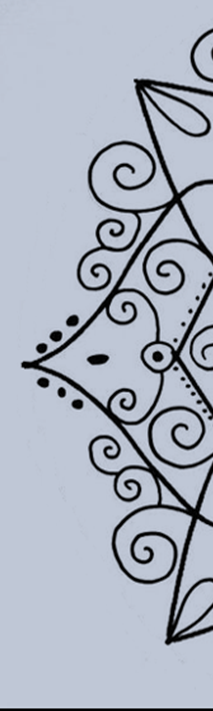 Direito real de laje  (lei nº 13.465/2017)
É muito comum que os pais permitam que os filhos, ao se casarem, edifiquem um "puxadinho" em seu imóvel, para ali desenrolarem suas vidas conjugais. Sem condições financeiras de adquirir um imóvel próprio, acabam construindo seu "próprio imóvel" em terreno alheio. Ou, muitas vezes, sobre a laje do imóvel de seus pais, seja sob a forma de uma edícula, seja com a construção de um novo andar. Certo é que, para as famílias que ali habitam, há "duas casas", separadas e individualizadas, dentro de um único imóvel.

“Puxadinho”
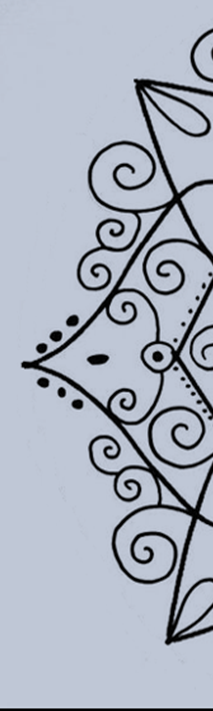 “Ninho atravancado”
Cada vez mais os filhos adultos vem adiando a saída da casa dos pais
Um número cada vez maior de adultos jovens, principalmente homens, voltam para a casa dos pais.
O prolongamento da função de pais pode  
levar a uma tensão intergeracional. 
A autonomia de um filho adulto é um sinal de
sucesso dos pais.
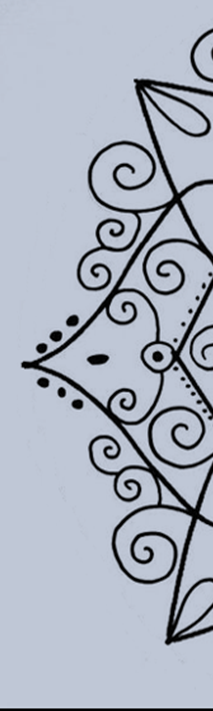 Laços de parentescos
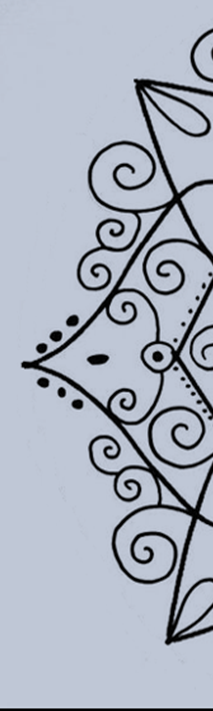 Relacionamentos com pais idosos
A maioria dos adultos de meia-idade tem relacionamentos calorosos e afetuosos baseado em apoio mútuo com seus pais
Responsabilidade por cuidar e sustentar pais idosos
Quando estes ficam enfermos, a carga de cuidado pode desgastar o relacionamento. 
Usualmente um casal contribui com tempo ou dinheiro para o cuidado dos pais de um dos cônjuges. 
Mesmo o cuidador mais paciente e amoroso pode ficar frustrado, ansioso ou ressentido com as tensões envolvidas.
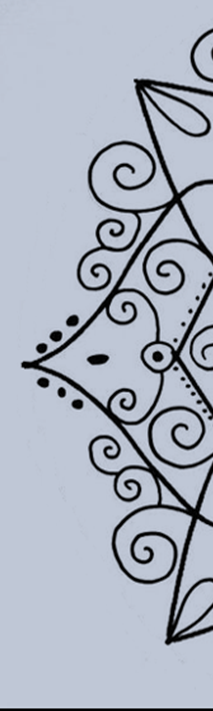 Relacionamentos com irmãos
Os laços com irmãos são os relacionamentos de mais longa duração na vida da maioria das pessoas.
Em algumas pesquisas, os relacionamentos entre irmãos ao longo da vida lembram uma ampulheta, com o maior contato nas duas extremidades – infância e meia idade em diante.
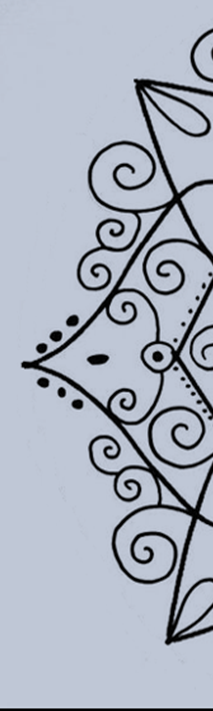 Referências
Brasil, LEI Nº 13.465, DE 11 DE JULHO DE 2017. Disponível em:  http://www.planalto.gov.br/ccivil_03/_ato2015-2018/2017/lei/l13465.htm
Tanaka, Gustavo. Seu Lugar no mundo. Disponível em: https://blog.gustavotanaka.com.br/seu-lugar-no-mundo-e26ae0585a4c
Mouzar, Benedito. Sobre velhos e velhices. Disponível em:  https://www.geledes.org.br/sobre-velhos-e-velhice/
PAPALIA, diane E FELDMAN, Ruth. Desenvolvimento Humano. 10 ed, 2010